Učiteljica Danijela Mišković u saradnji sa učiteljicom Danijelom Rašić je učestvovala na  konkursu ZUOV-a  Saznali smo na semi-naru, primenili u praksi za 2014.   Na Konkursu Saznali na seminaru primenili u praksi za 2014.god. pristiglo je 92 rada iz 14 oblasti. Oblasne  komisije  su odabrale 46 radova za bazu i predložile 15 radova za najbolje.      Na poziv Olivere Todorović , u petak 16.01.2015. godine u prostorijama Zavoda Centralnoj  komisiji,  D.Mišković i D.Rašić su prezentovale  rad na temu Nacionalni parkovi, korelativni čas u 4. razredu.    U komisiji su bili eminentni stručnjaci iz oblasti obrazovanja i vaspitanja: Snežana Marković, državni sekretar za obrazovanje, Zoran Avramović, direktor ZUOV-a, Olivera Todorović, savetnik kordinator, dr. Milan Bošković savetnik kordinator, Tatjana Mišović savetnik kordinator i drugi.
Национални паркови Србије
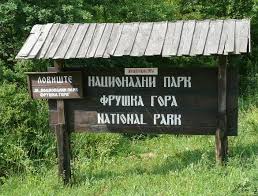 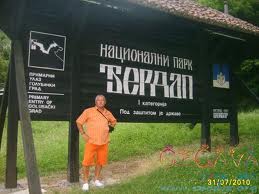 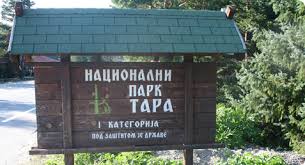 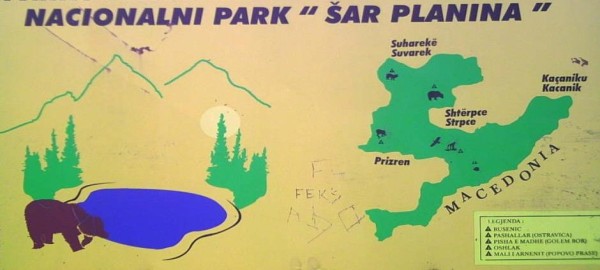 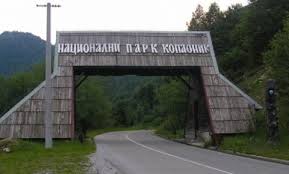 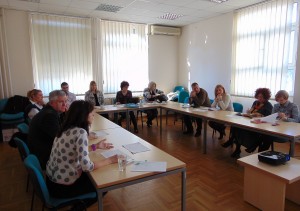 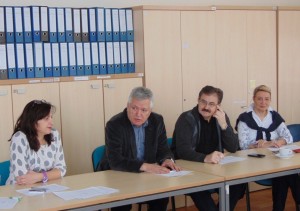 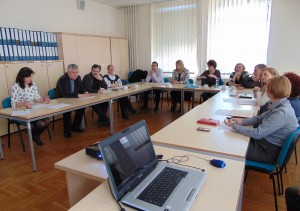 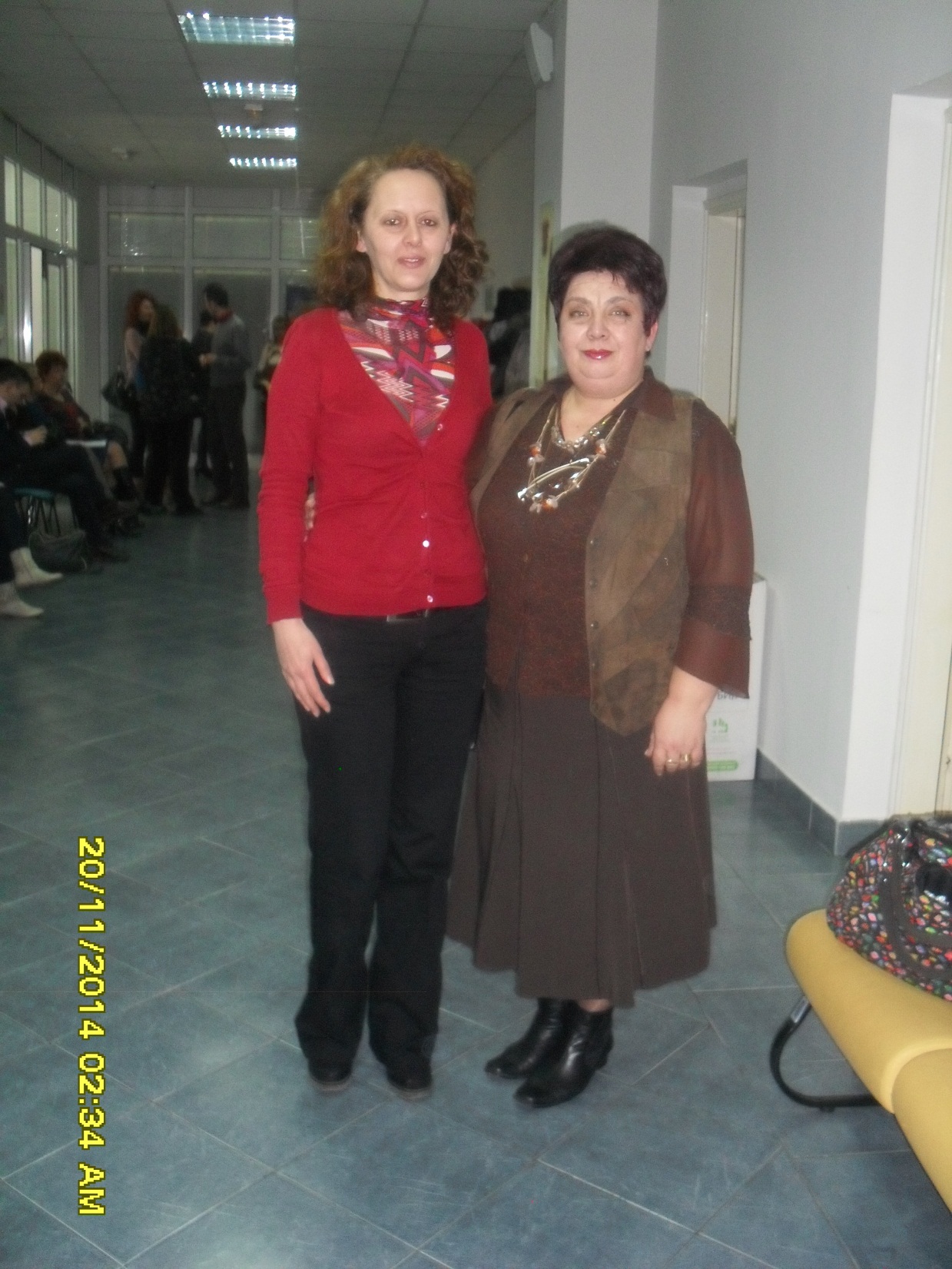 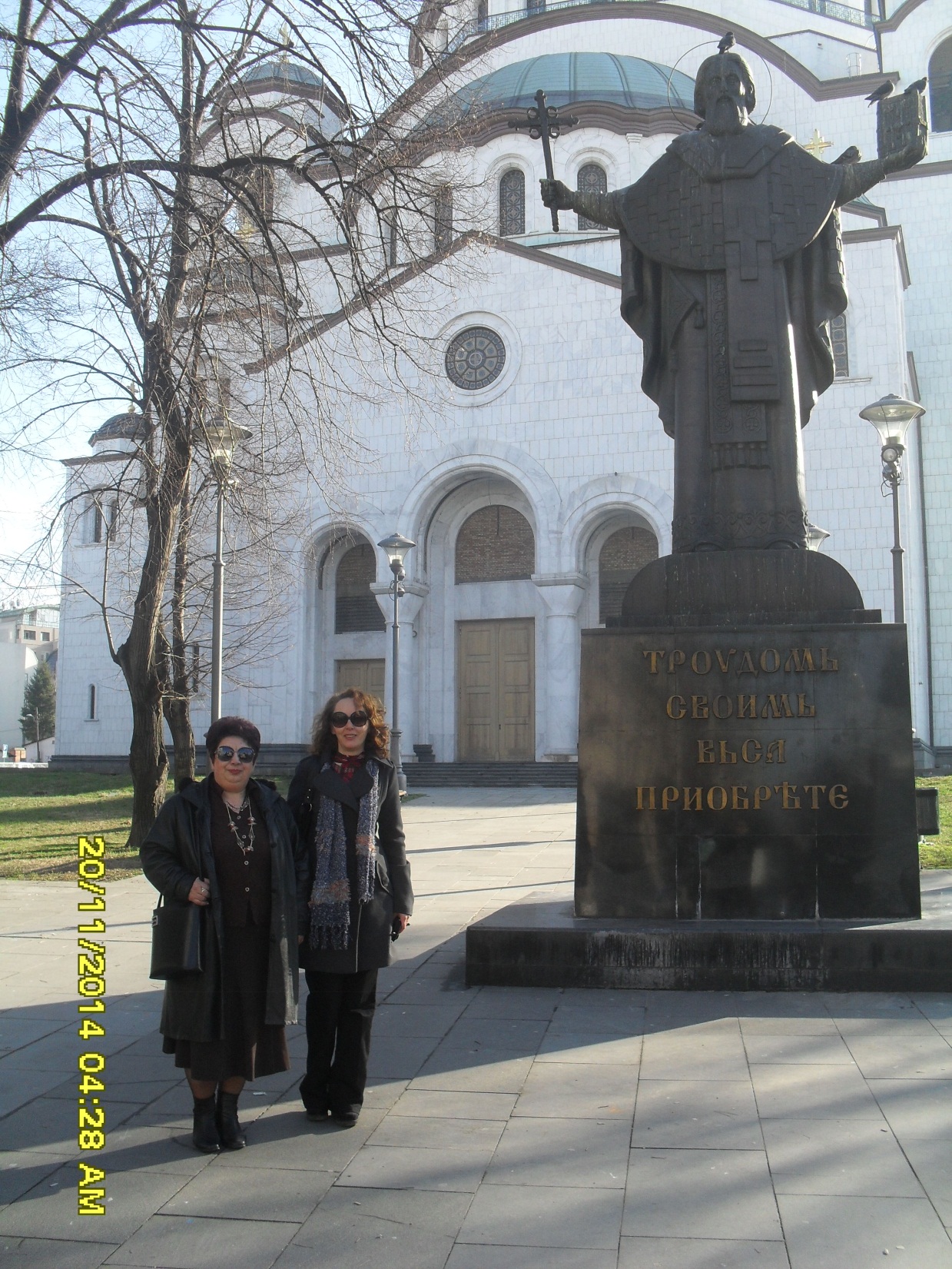